1er WebinaireBien remplir son dossier  MDPH pour sa maladie rare
Sixtine Jardé, 
cheffe de projet médico-social dédiée aux maladies rares
Virginie Allingry, 
assistante sociale au réseau maladies rares 

Merci de bien vouloir couper votre micro et votre caméra
Et d’écrire vos questions dans la partie « chat ».
Pour votre information, la partie « présentation » sera enregistrée.
Le Réseau Maladies Rares Méditerranée
Ses missions principales sont :
Contribuer à réduire l’errance diagnostique et l’errance de parcours des personnes atteintes de maladies rares
Améliorer l’accès à l’information et l’orientation des professionnels  et des patients
Former les professionnels de santé, médico-sociaux et sociaux à mieux identifier et prendre en charge les personnes atteintes de maladies rares.
     	 - En faisant connaître les Centres experts Maladies Rares des CHU de la Région 
     	 - En favorisant le lien ville-hôpital 
    	 - En apportant un appui aux parcours de soins, de vie et à l'accès aux droits  
Le Réseau est financé par l’Agence Régionale de Santé Occitanie
Programme
Les spécificités de la maladie rare dans le parcours de vie
Où trouver le dossier MDPH ?
Comment envoyer le dossier ?
Les prestations, allocations et orientations proposées par la MDPH
Le certificat médical
Le parcours de votre dossier - L’équipe pluridisciplinaire
			          - Le plan personnalisé de compensation (PPC)
			          - La commission des droits et de l’autonomie des personnes handicapées 				           (CDAPH)
Le dossier MDPH
Le formulaire complémentaire de transmission d’informations à la MDPH
Le recours et les contestations de la réponse de la MDPH
Méconnaissance
Errance de diagnostic
Eloignement géographique
Adaptation et rythme soutenu
Spécificités des maladies rares
Pourquoi la maladie rare est-elle différente de la maladie chronique connue ? 
Pour plusieurs raisons :
L’errance de diagnostic engendre un retard dans le recours aux dispositifs d’aide 
La méconnaissance de la maladie, sans représentation collective ne facilite pas la reconnaissance du handicap 
L’éloignement géographique entre le centre de référence ou de compétence et le domicile ne facilite pas les échanges entre les différents professionnels médicaux, paramédicaux et sociaux 
Le rythme soutenu des hospitalisations et des examens médicaux
Où trouver le dossier MDPH?
A la Maison Départementale des Personnes Handicapées  MDPH ou la Maison De l'Autonomie MDA (dispositifs d'information, d'accueil et d'évaluation de la situation des personnes âgées et des personnes handicapées)

Sur internet 
site du service public 
site de la CNSA 
site du Conseil Départemental ou MDPH
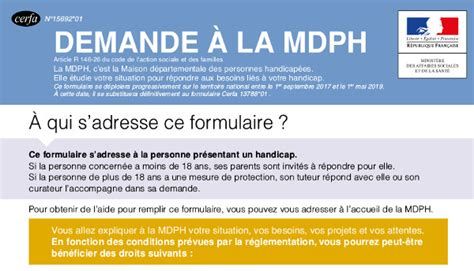 Comment envoyer le dossier ?
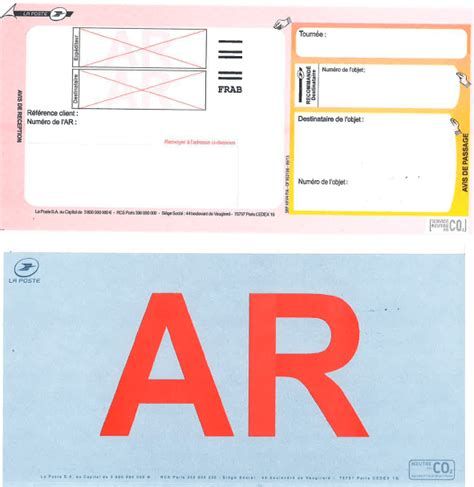 En A/R 

Effectuer des photocopies 
Utile en cas de renouvellement 
Utile en cas de perte du dossier

Conserver l’A/R, 
Date à laquelle les aides sont perçues
Les prestations, allocations et orientations
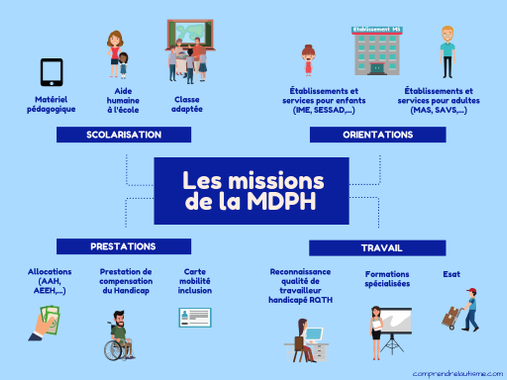 Le certificat médical
Dans le cadre de la maladie rare, la partie médicale est importante
Le médecin de la MDPH ne connaît pas forcément votre maladie rare, il existe 7000 à 8000 maladies rares
Pour le remplissage : privilégier le médecin spécialiste référent lors d’une consultation dédiée uniquement au certificat médical
Possibilité de le faire remplir par le médecin traitant qui connaît votre maladie
Si besoin le compléter par des bilans médicaux (et non vos bilans sanguins ou radio)
Fiche focus Orpha.net   
Protocoles Nationaux de Diagnostic et de Soins (PNDS)
Guides Pratiques du Réseau Maladies Rares
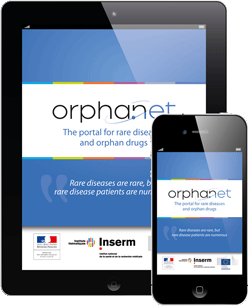 Le parcours du dossier MDPH
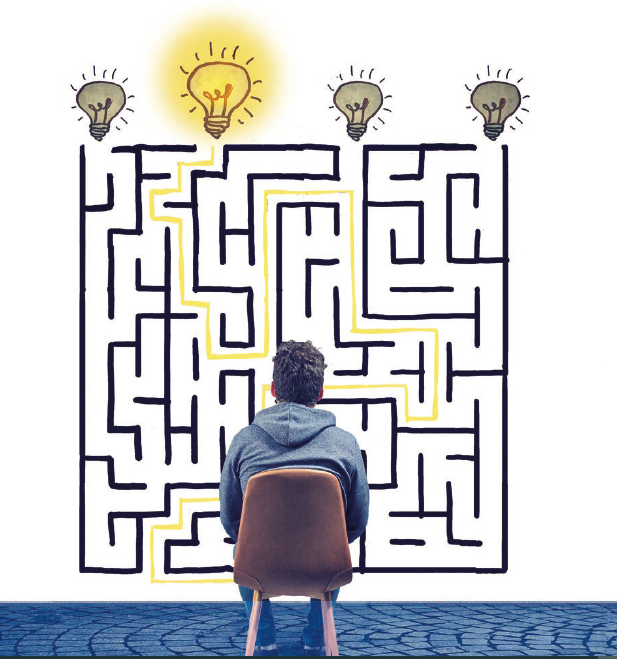 L’équipe pluridisciplinaire de la MDPH
Est composée de professionnels médicaux et paramédicaux avec divers domaines de compétences: scolaire, social, universitaire, emploi, formation professionnelle…

Permet d’évaluer les besoins de compensation du handicap selon la nature et le type de handicap.
Le PPC : Plan Personnalisé de Compensation
«  Il comprend des propositions de mesures de toute nature, notamment concernant des droits ou prestations mentionnées à l'article L. 241-6, destinées à apporter, à la personne handicapée, au regard de son projet de vie une compensation aux limitations d’activité ou restrictions de participation à la vie en société qu’elle rencontre du fait de son handicap» Code de l’Action Sociale des Familles Article R146-29

« Le plan de compensation est transmis à la personne handicapée ou, le cas échéant, à son représentant légal, qui dispose d'un délai de quinze jours pour faire connaître ses observations. La Commission des Droits et de l’Autonomie des Personnes Handicapées est informée de ces observations. » Code de l’Action Sociale des Familles Article R146-29

Pour contester, il est nécessaire d’ajouter et compléter les informations déjà fournies 

Il est possible de se faire aider par un assistant social
La CDAPH : la Commission des Droits et de l’Autonomie des Personnes Handicapées
Constituée :
des représentants du Département
des services et des établissements publics de l’État
des organismes de protection sociale (CPAM, CAF, etc.)
des organisations syndicales
des associations de parents d’élèves 
pour au moins un tiers de ses membres, des représentants des personnes handicapées et de leurs familles désignés par les associations représentatives
un membre du Conseil Départemental Consultatif des Personnes Handicapées
des représentants des organismes gestionnaires d’établissements ou de services siègent à la commission avec voix consultative
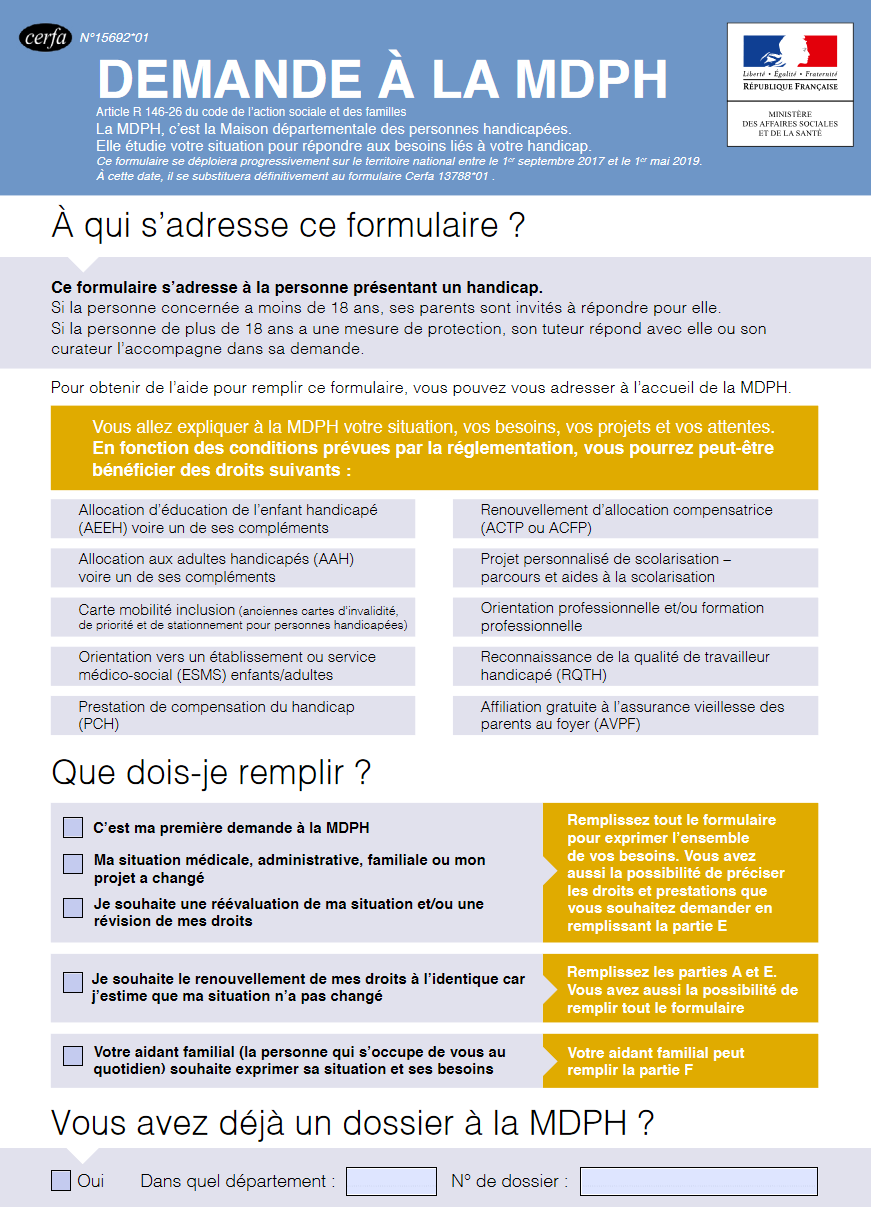 Le dossier MDPH 1/9
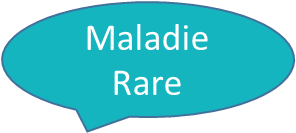 Pdf reader à enregistrer : plus simple au moment du renouvellement 

Possibilité de noter                                  sur la page de garde

Numéro de dossier important surtout si changement de département

https://www.mdph31.fr/ou-en-est-mon-dossier/
Maladie Rare
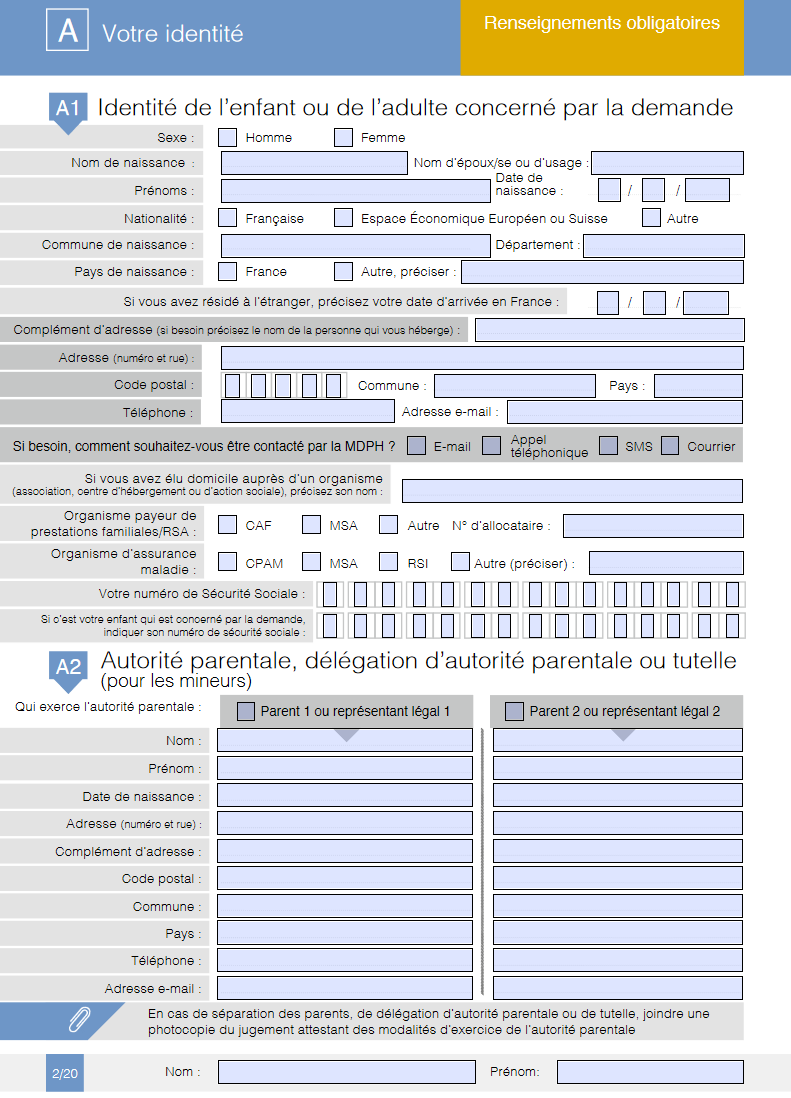 Le dossier MDPH 2/9
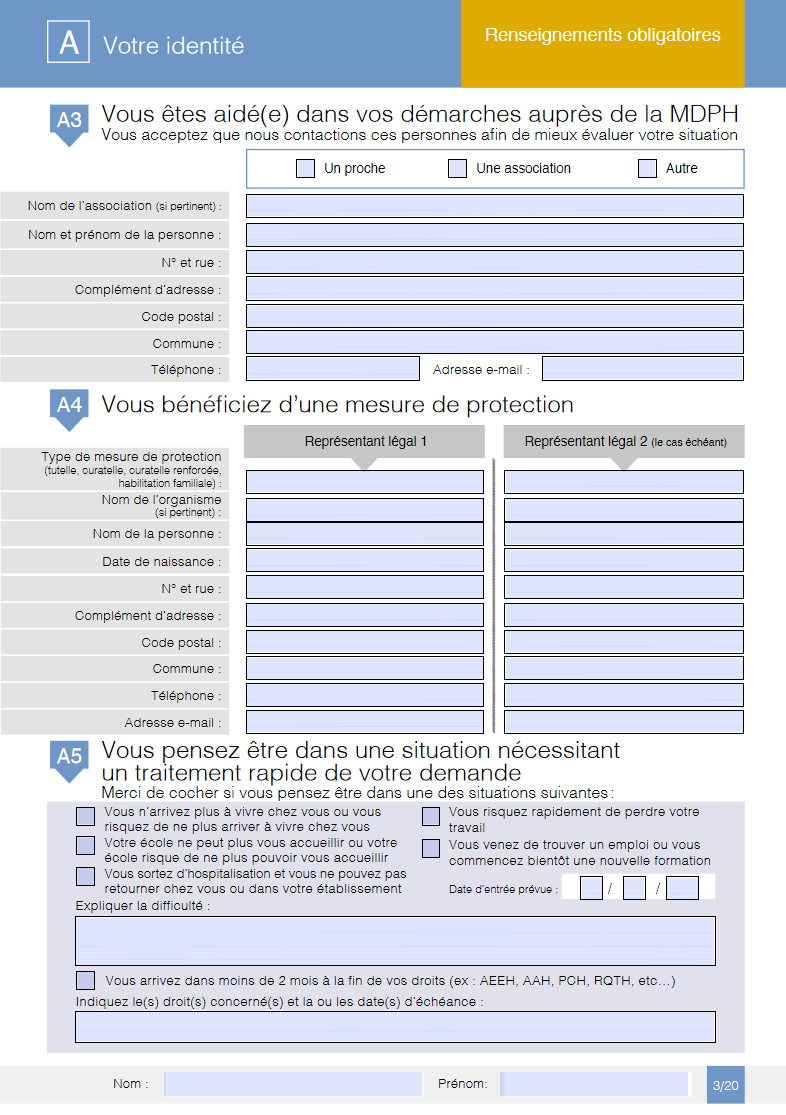 Le dossier MDPH 3/9
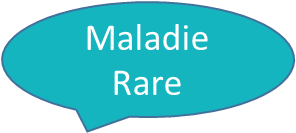 Noter le référent, travailleur social qui connaît votre situation
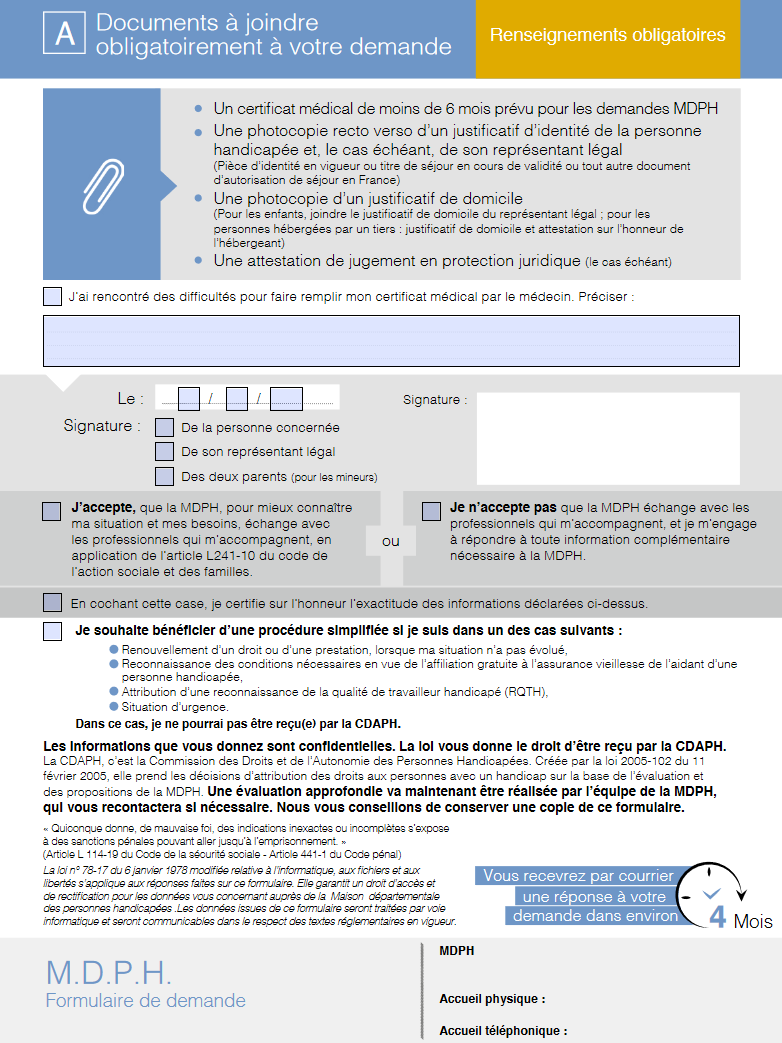 Le dossier MDPH 4/9
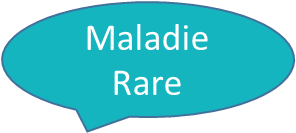 Procédure simplifiée si la situation ne change pas
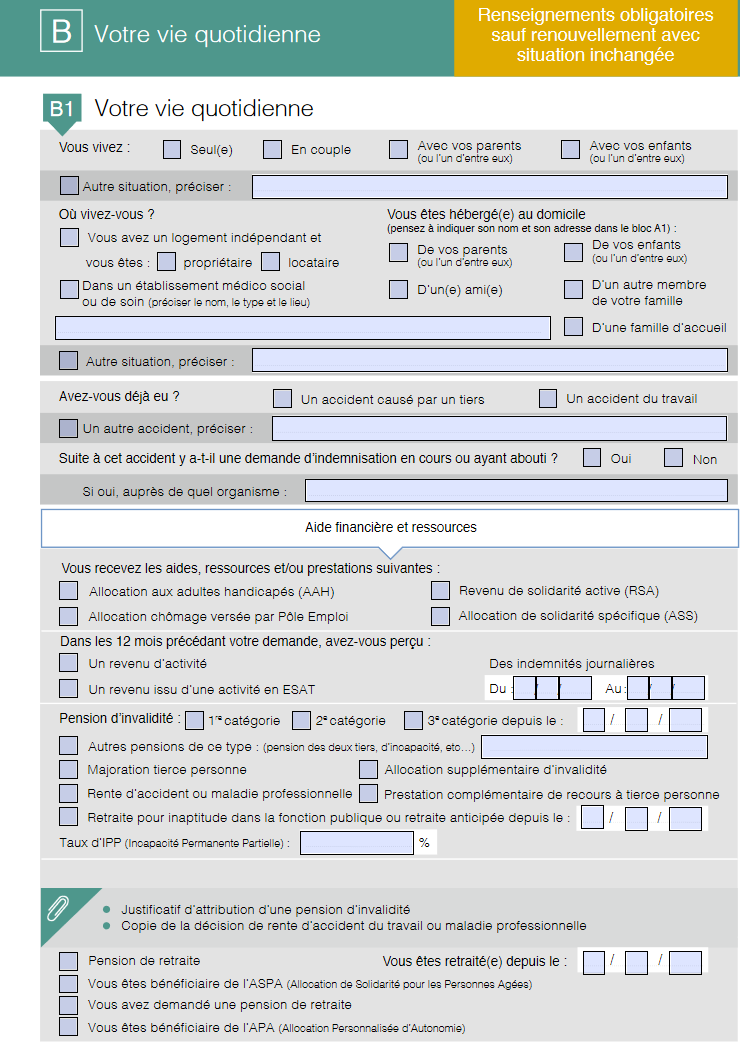 Le dossier MDPH 5/9
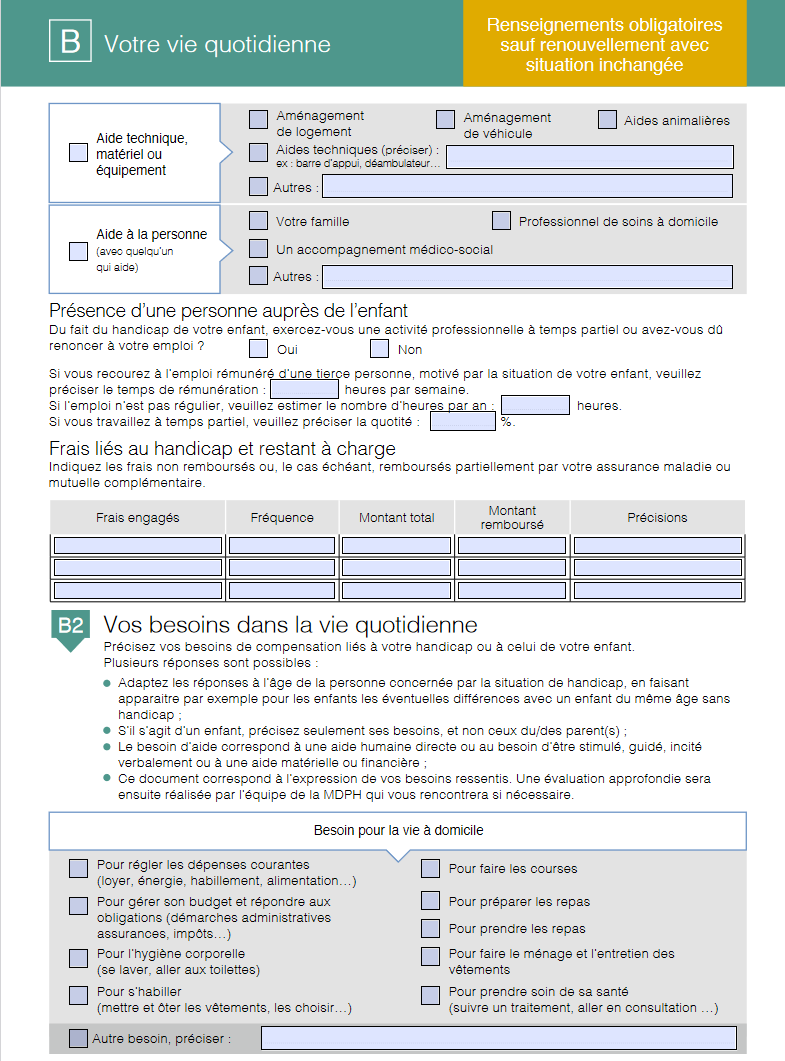 Le dossier MDPH 6/9
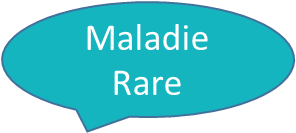 Partie importante, lister les frais liés au handicap
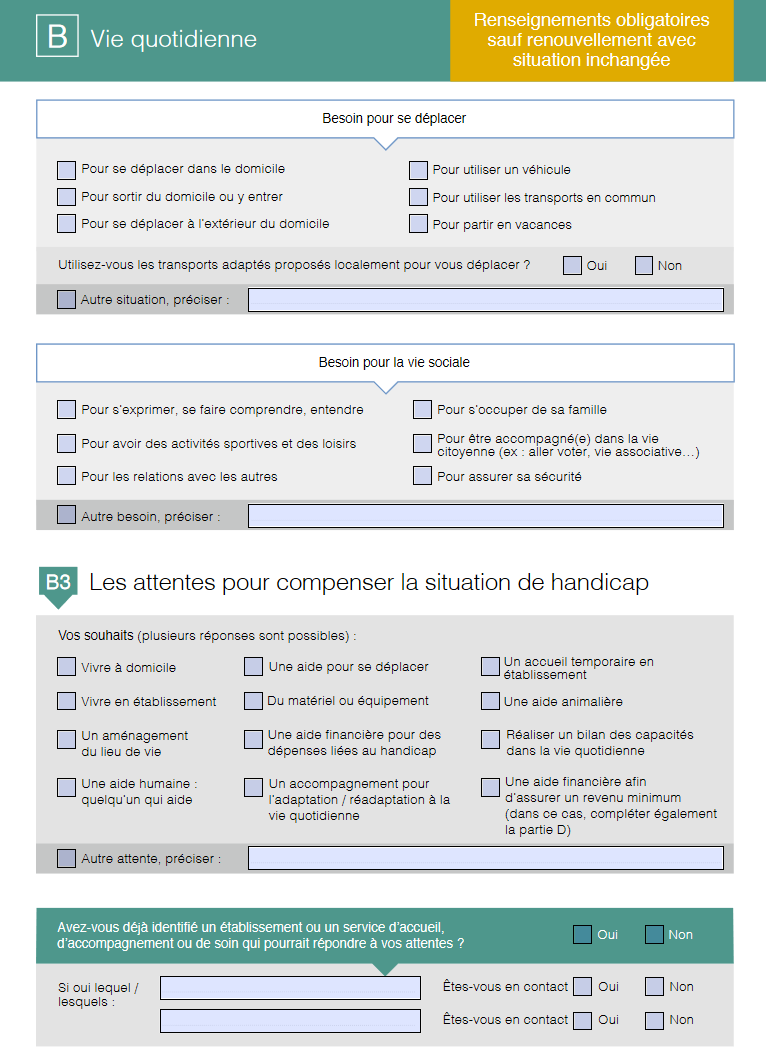 Le dossier MDPH 7/9
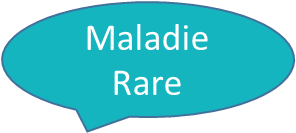 Qu’attendez-vous de la MDPH?
 N’hésitez pas à cocher ce que vous souhaitez 
 Ce n’est pas le gestionnaire de votre dossier qui va évaluer vos besoins et vous proposer une aide, c’est à vous de faire la demande.
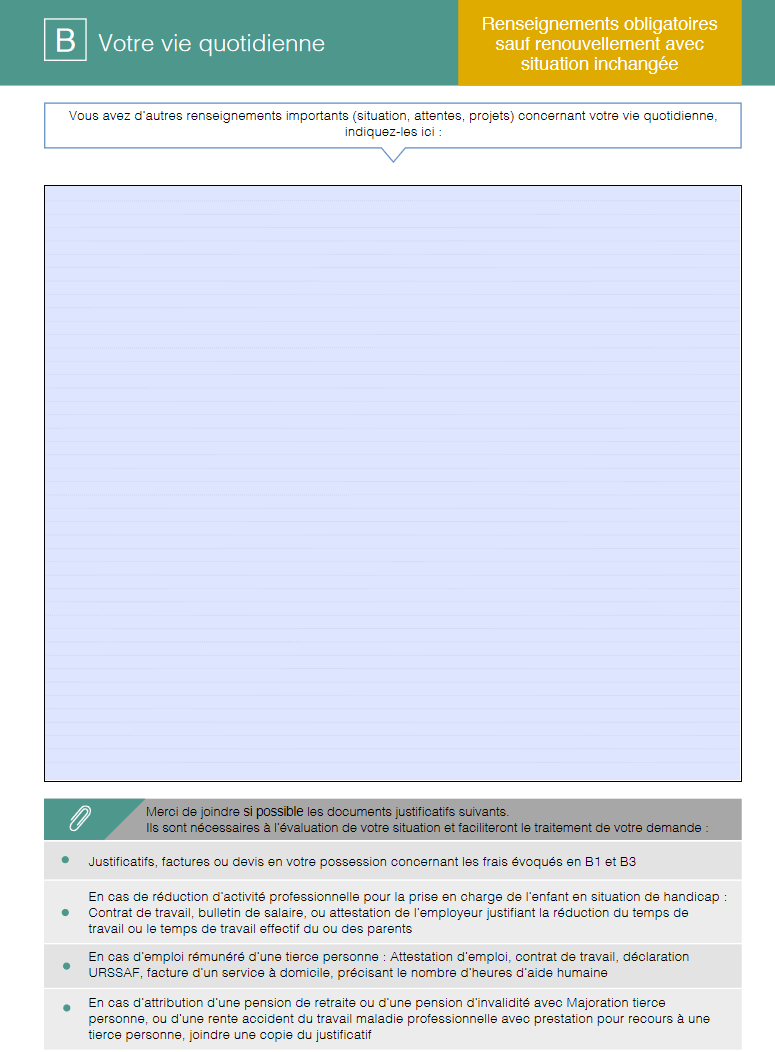 Le dossier MDPH 8/9
Cf tuto projet de vie
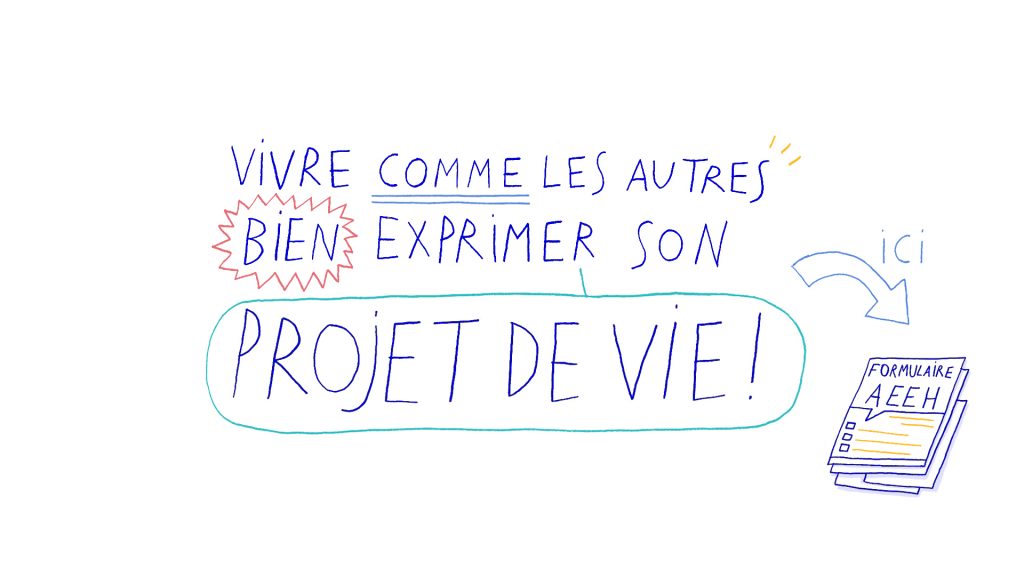 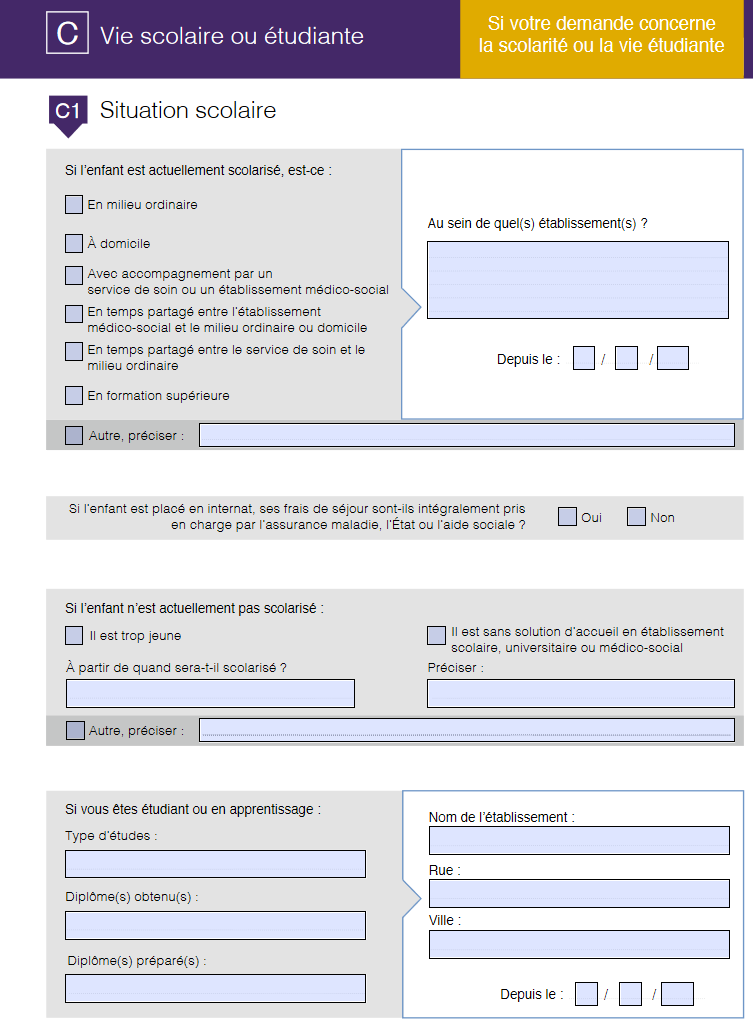 Le dossier MDPH 9/9
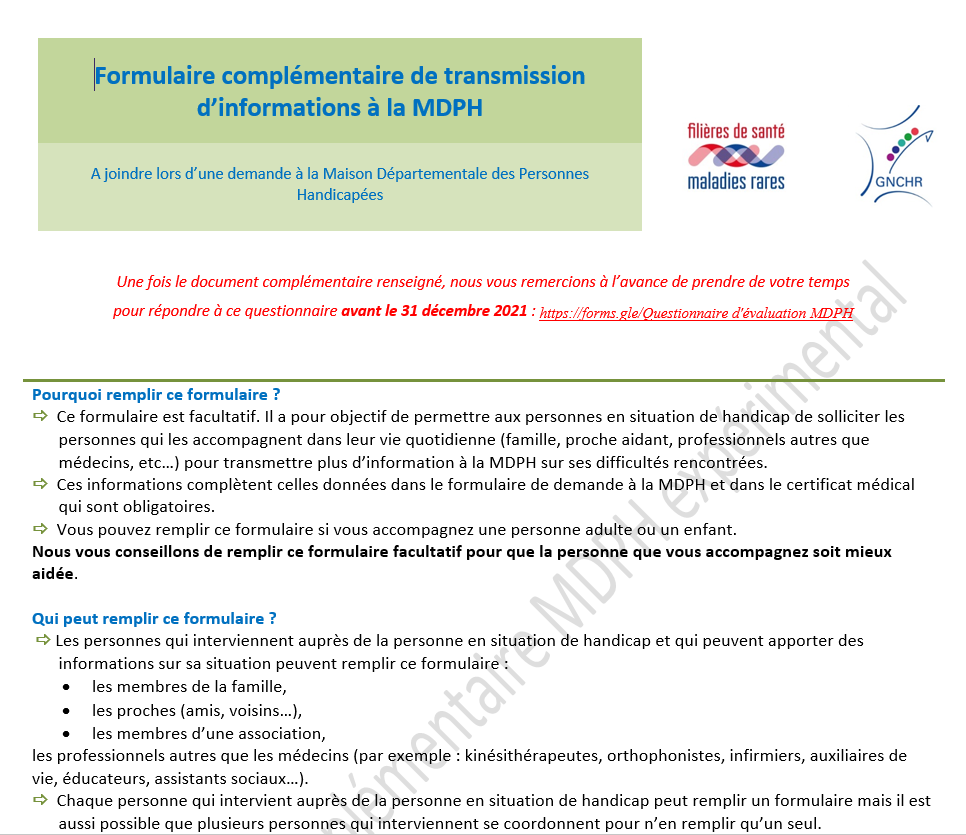 Formulaire spécifique 


https://www.alliance-maladies-rares.org/wp-content/uploads/2021/02/Doc-complementaire-MDPH_210127_PROTEGE.pdf
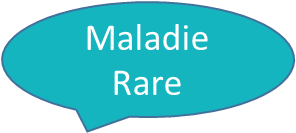 Guides pratiques du Réseau Maladies Rares
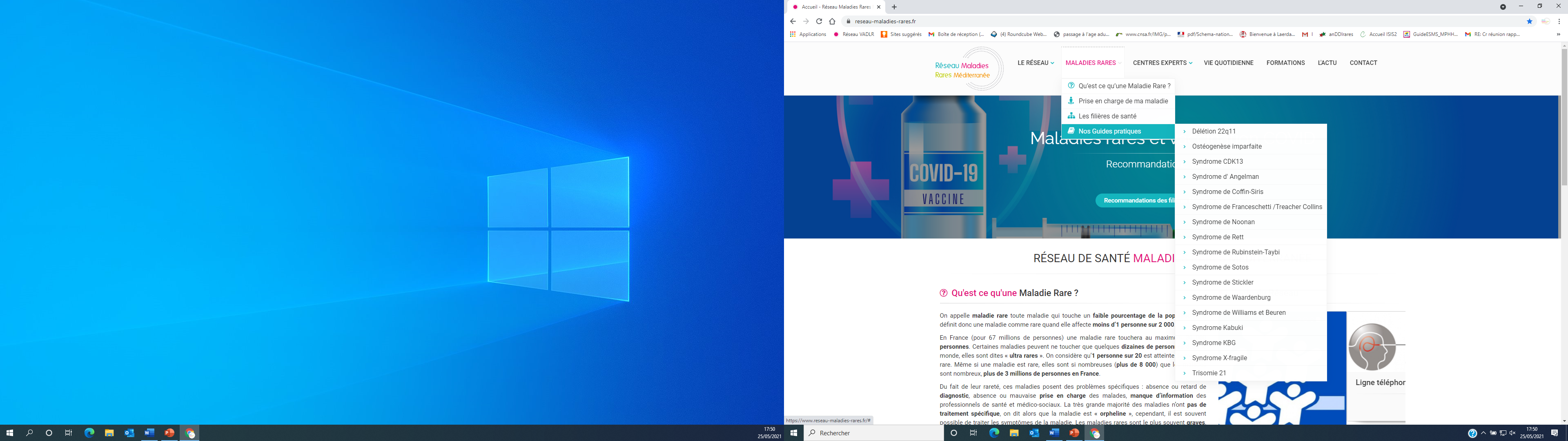 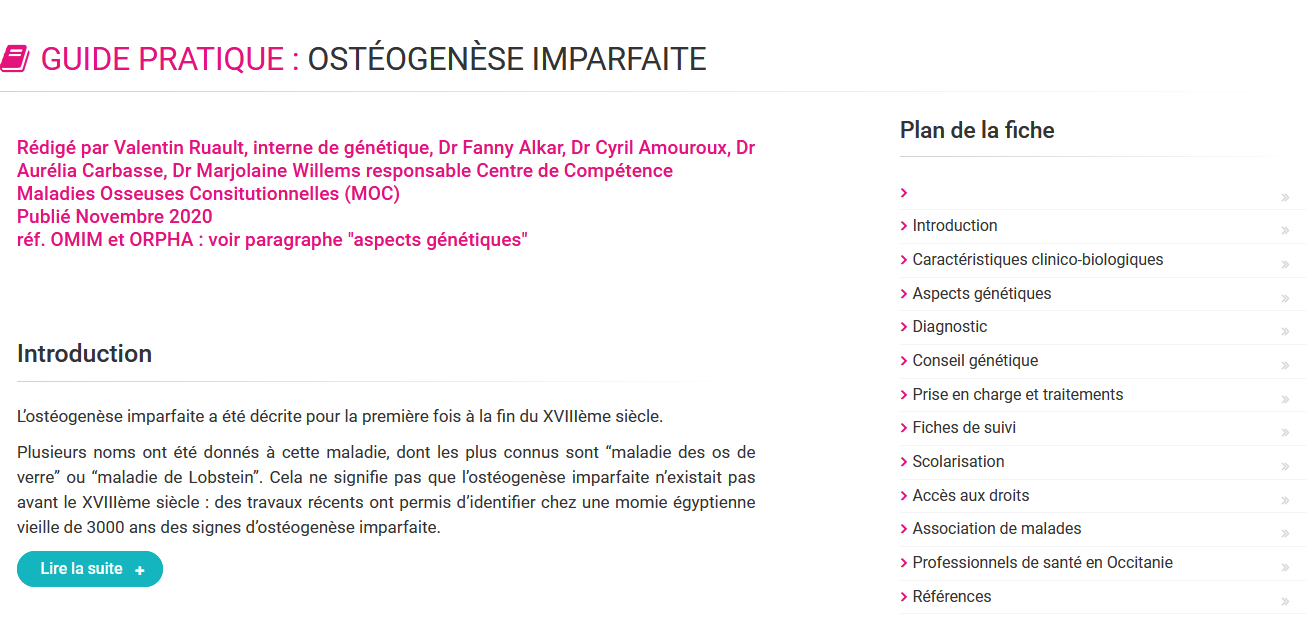 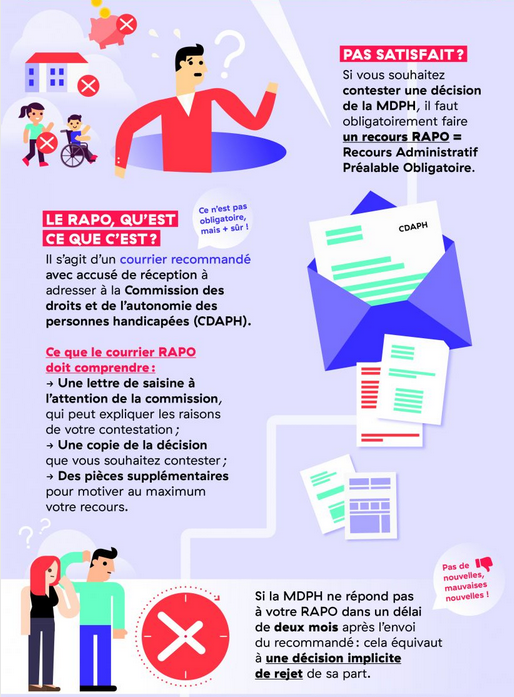 Contester la réponse de la MDPH
Recours (suite)
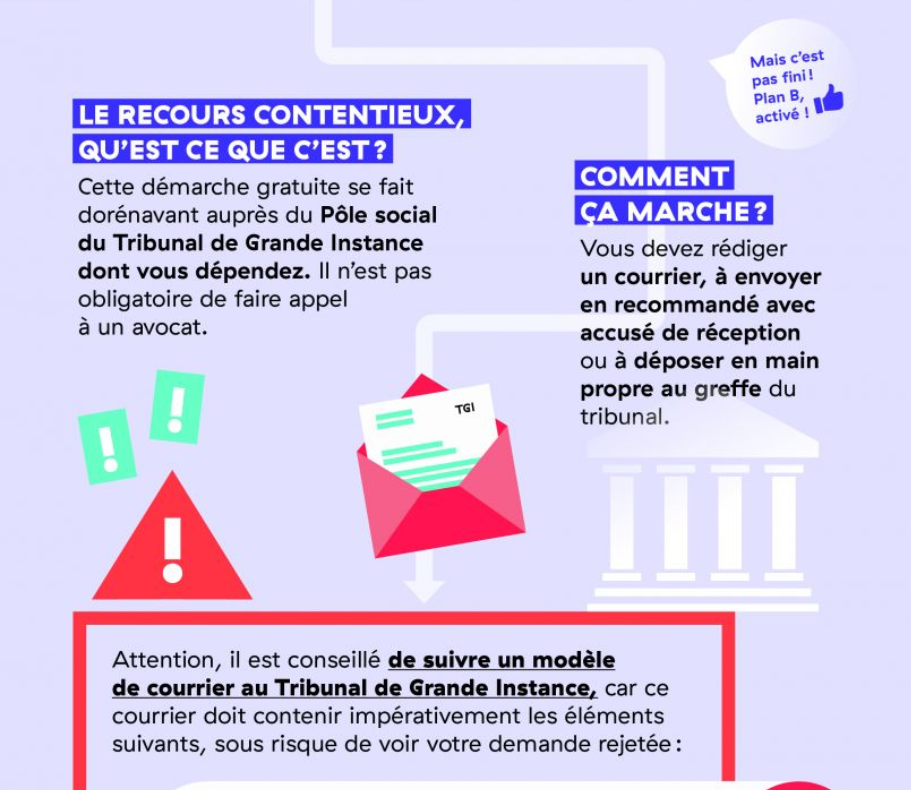 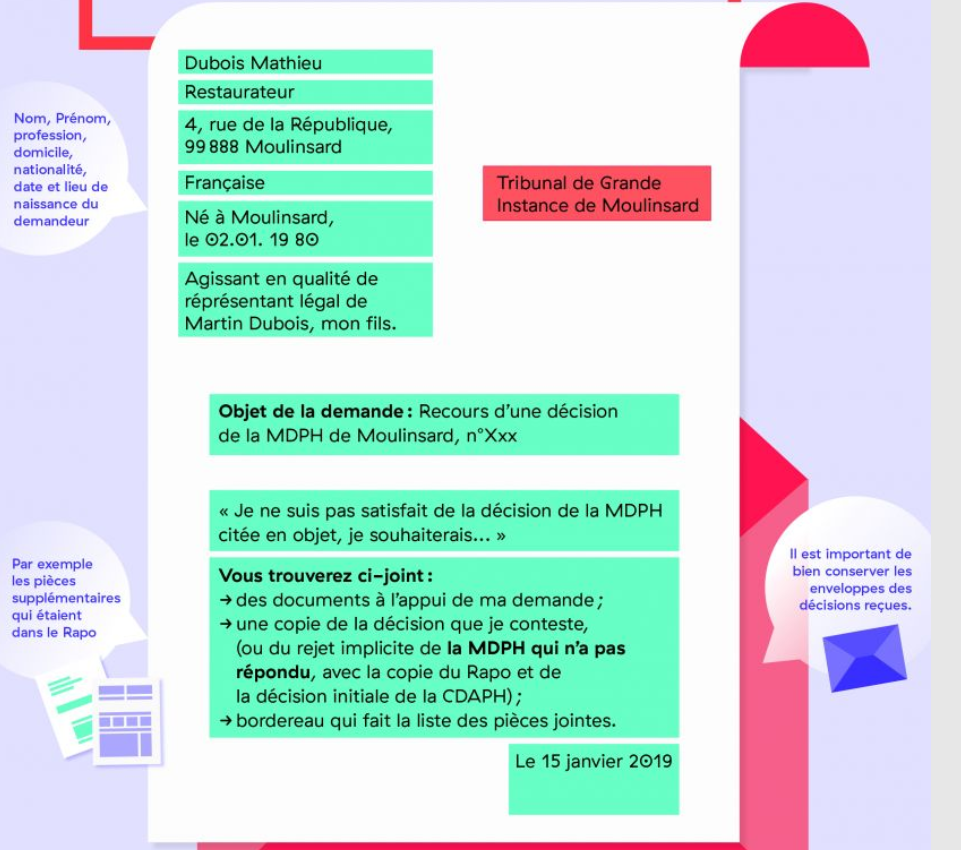 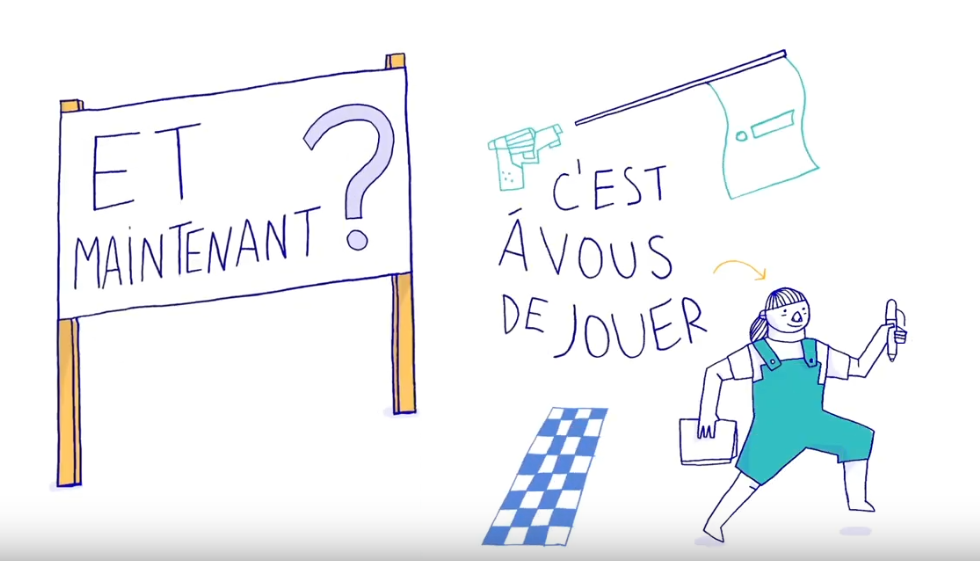 Merci de votre attention